ARHOME: Arkansas Health & Opportunity for MeDemonstration Project of National Significance for Improving Health Outcomes & Economic Independence
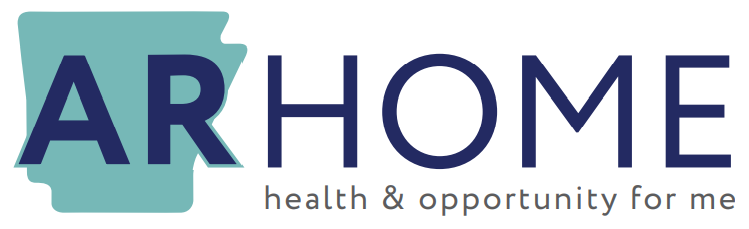 8/25/21 PRESENTATION
Arkansas Works to ARHOME
Arkansas Works: Arkansas’s Medicaid expansion program under the federal Affordable Care Act.
Serves adults:
Between 19 and 64 years old
With household income below 138% FPL
Federal government pays 90%; Arkansas pays 10%
Currently established as a Medicaid waiver program; uses Medicaid dollars to buy private insurance for clients 
The Arkansas Works state law and waiver expire December 31, 2021. 
Act 530 of 2021 authorizes the Department of Human Services to apply for a new five-year waiver.
8/25/21 PRESENTATION
Current Arkansas Works Population
Nearly 325,000 people are currently enrolled in ARWorks.

About 19% of Arkansas’s non-elderly adults receive health coverage through ARWorks.

SFY 2021 expenditures totaled $2.46 billion.
8/25/21 PRESENTATION
ARHOME: What Stays the Same
No changes to member eligibility; existing clients who remain eligible will seamlessly transition to ARHOME.

DHS will continue using Medicaid dollars to purchase private health insurance.

ARHOME will continue drawing 90% federal match.
8/25/21 PRESENTATION
Three Measurable Goals for ARHOME
Improve health outcomes among Arkansans in:
Maternal and infant health
Rural health
Behavioral health
Chronic disease
Provide opportunities to reduce poverty through employment, education, and training.
Slow the growth in spending for ARHOME while maintaining the economic and fiscal benefits of coverage through Qualified Health Plans.
8/25/21 PRESENTATION
ARHOME: Primary Focus is Health Improvement
Require Health Plans to meet annual health improvement targets based on the Medicaid Adult Core Set used to monitor trends in performance on standardized indicators of quality of care related to primary and preventive care, maternal and perinatal care, care of acute and chronic conditions, and behavioral health care.
The next presentation will present the baseline on 21 measures.  The purpose of these measures is to drive quality improvement over the next 5 years.
Health Plans will provide incentives to their members or providers to encourage health improvement activities.
Health Plans are required to submit annual Quality Assessment and Performance Improvement Strategic Plans. 
Each of the health plans will present their strategic plans.
DHS may assess penalties if targets are not met.
8/25/21 PRESENTATION
Requirements for Strategic Plans
Strategic Plans must include:
Activities to support health improvement and economic independence 
Activities to meet quality and performance metrics
Activities to improve health outcomes for:
Pregnant women
Individuals with mental illness
Individuals with substance use disorders
Individuals with chronic diseases
Initiatives for improving health outcomes in rural areas
8/25/21 PRESENTATION
Health and Economic Outcomes Accountability Oversight Advisory Panel
New joint Executive-Legislative Oversight Panel
Panel ensures essential program transparency and stakeholder involvement.
Primary purposes: 
Review health plans’ annual strategic plans 
Make recommendations on performance improvement targets
8/25/21 PRESENTATION
Arkansas Works Demographics, July 2019
Highest Percentage Enrollment in Poorest and Most Rural Counties
AR Works Enrollees as % of County Residents 20 to 64 Years Old, July 2019
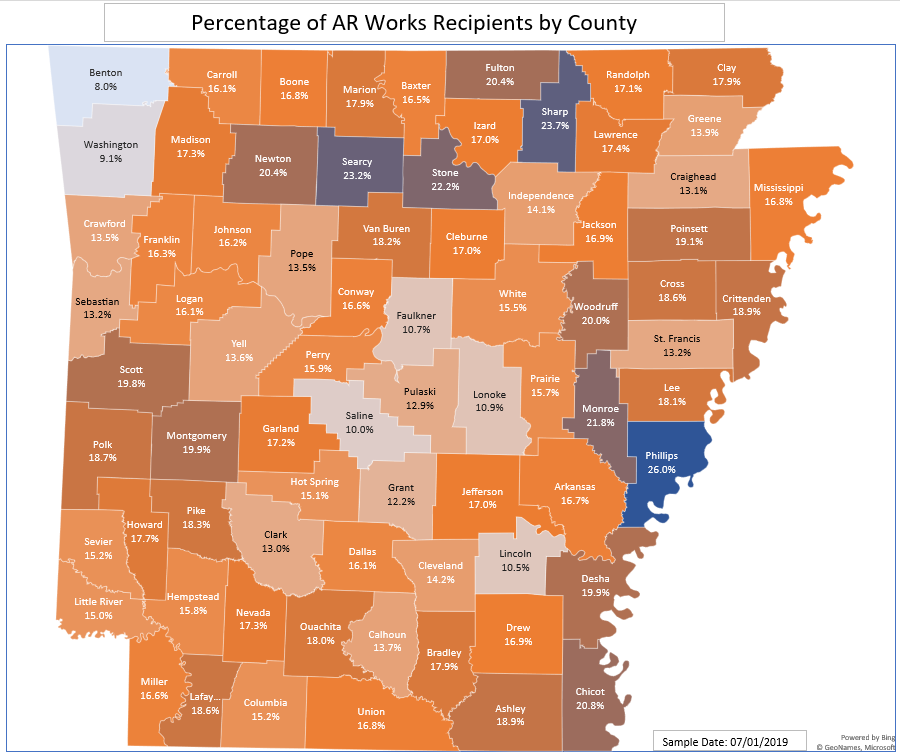 1/30/21 DRAFT PRESENTATION
8/25/21 PRESENTATION
AR Works Enrollees by Gender
8/25/21 PRESENTATION
AR Works Enrollees by Race/Ethnicity
8/25/21 PRESENTATION
AR Works Enrollees by Age
AR Works Enrollees by FPL %
8/25/21 PRESENTATION
Contact Us
Dennis Smith
Dennis.G.Smith@dhs.arkansas.gov 
Elizabeth Pitman
Elizabeth.Pitman@dhs.arkansas.gov 
Nell Smith
Nell.M.Smith@dhs.arkansas.gov
8/25/21 PRESENTATION
We Care. We Act. We Change Lives.
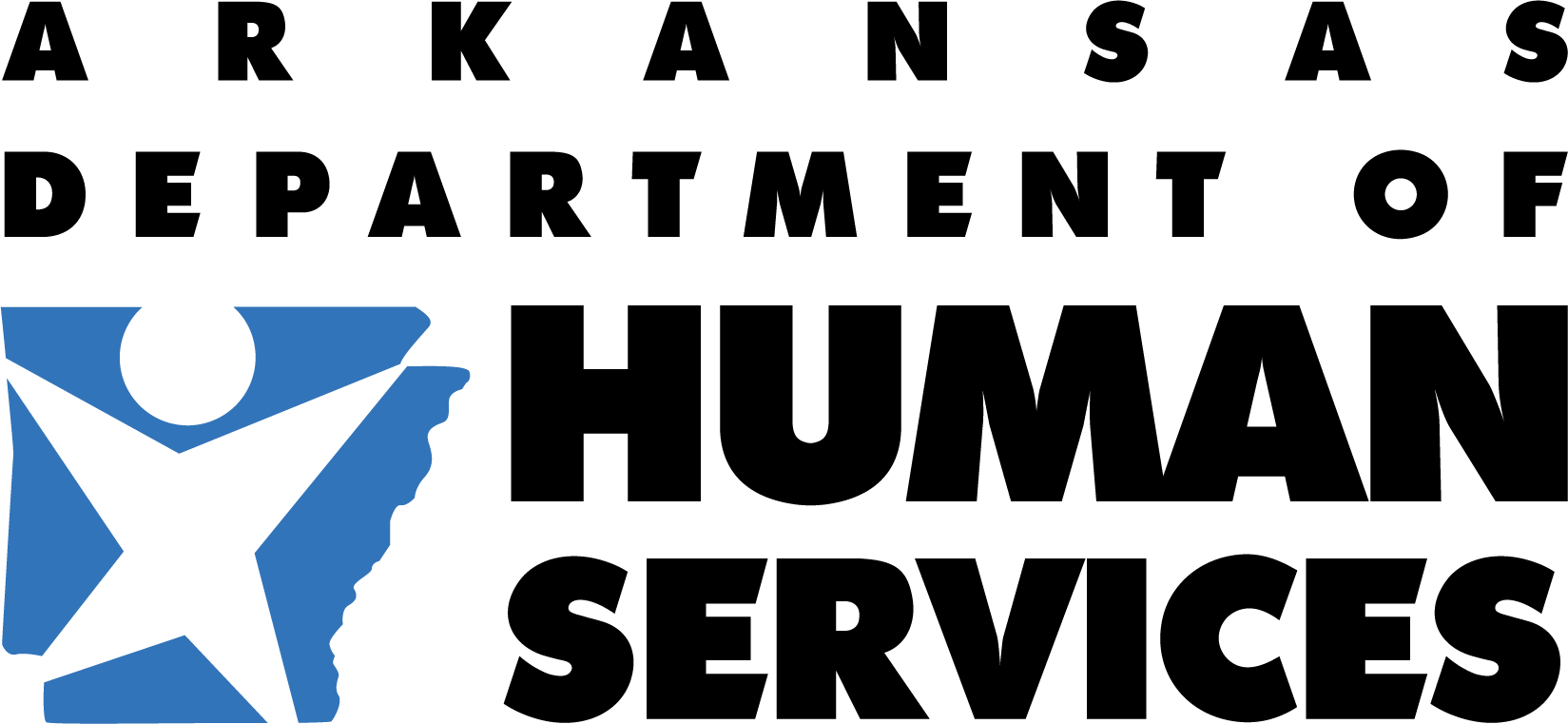 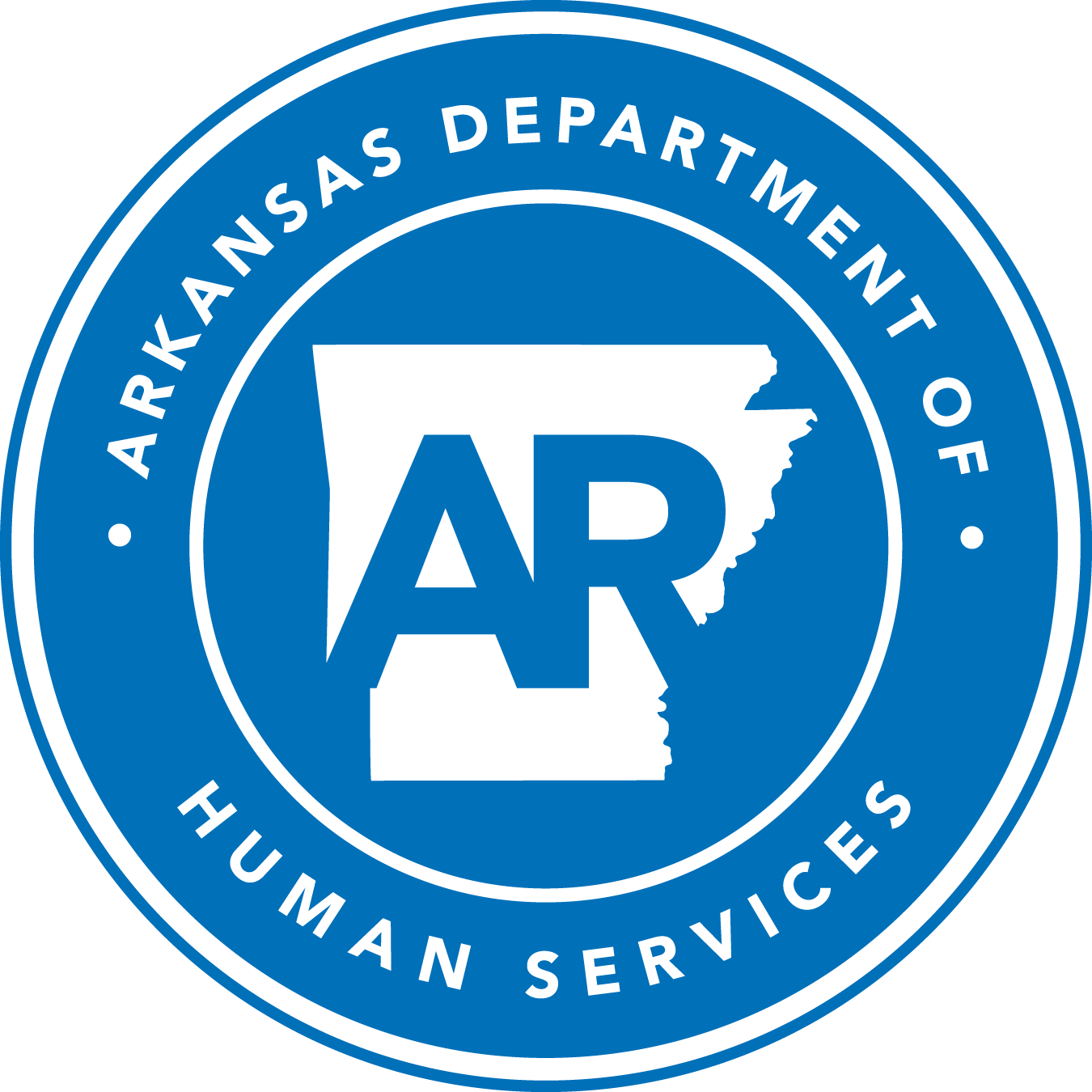 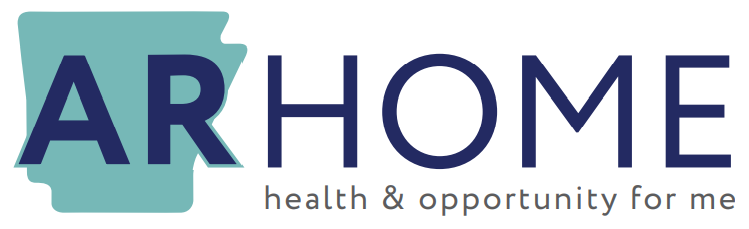 8/25/21 PRESENTATION